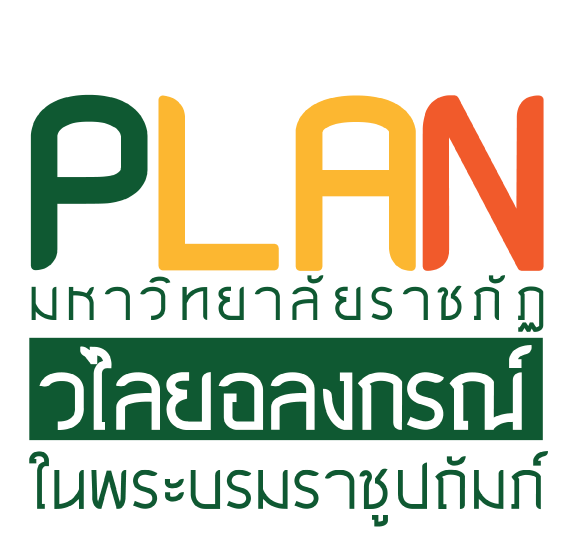 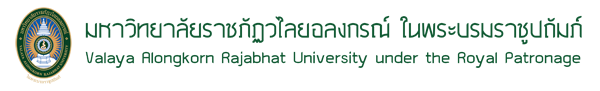 ประชุมเชิงปฏิบัติการ
สร้างความเข้าใจตัวชี้วัดแผนปฏิบัติการ
ประจำปีงบประมาณ พ.ศ. 2566
วันอังคารที่ 1 พฤศจิกายน 2565
ณ ห้องประชุมราชนครินทร์ ชั้น 5 อาคาร 100 ปี สมเด็จพระศรีนครินทร์

กองนโยบายและแผน สำนักงานอธิการบดี
มหาวิทยาลัยราชภัฏวไลยอลงกรณ์ ในพระบรมราชูปถัมภ์
Introduction
KPIs Template
แผนปฏิบัติการมหาวิทยาลัยราชภัฏวไลยอลงกรณ์ ในพระบรมราชูปถัมภ์ 
ประจำปีงบประมาณ พ.ศ. 2566
กองนโยบายและแผน
มหาวิทยาลัยราชภัฏวไลยอลงกรณ์ ในพระบรมราชูปถัมภ์
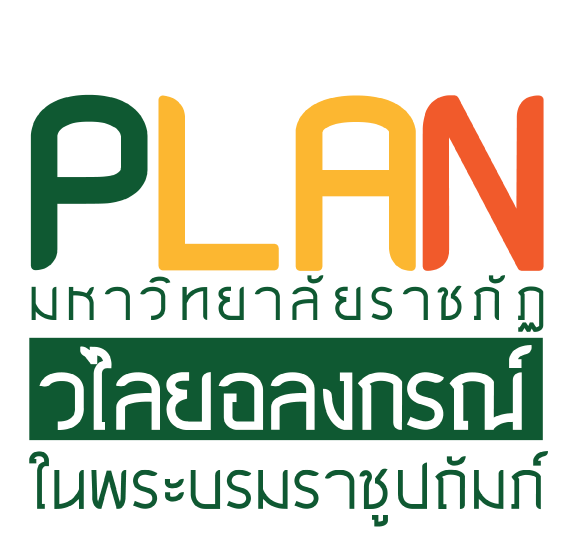 Agenda
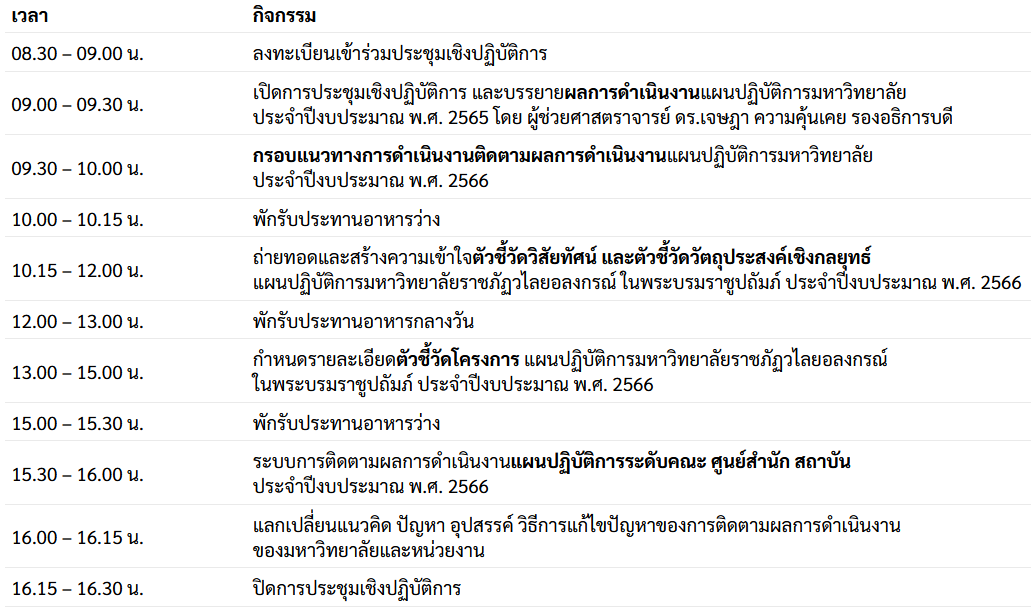 Get Started
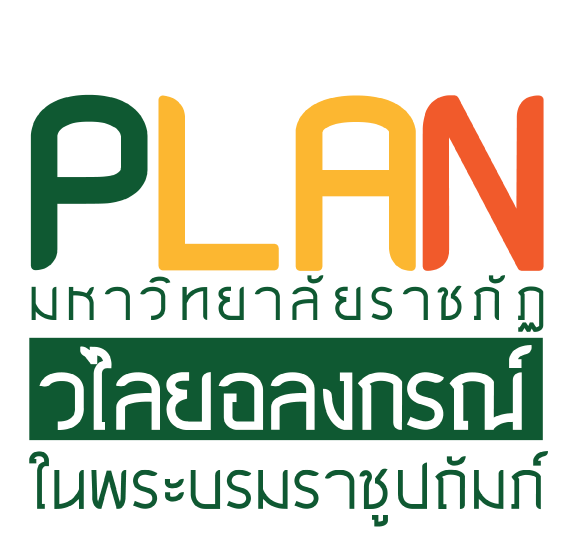 IMPORTANT ! ! !
Changed for VRU Plan
Continue Presentation
ในปีงบประมาณ พ.ศ. 2566 มหาวิทยาลัยราชภัฏวไลยอลงกรณ์ ในพระบรมราชูปถัมภ์
เปลี่ยน แก้ไข เพิ่ม ตัวชี้วัด
แผนกลยุทธ์ และแผนปฏิบัติการ
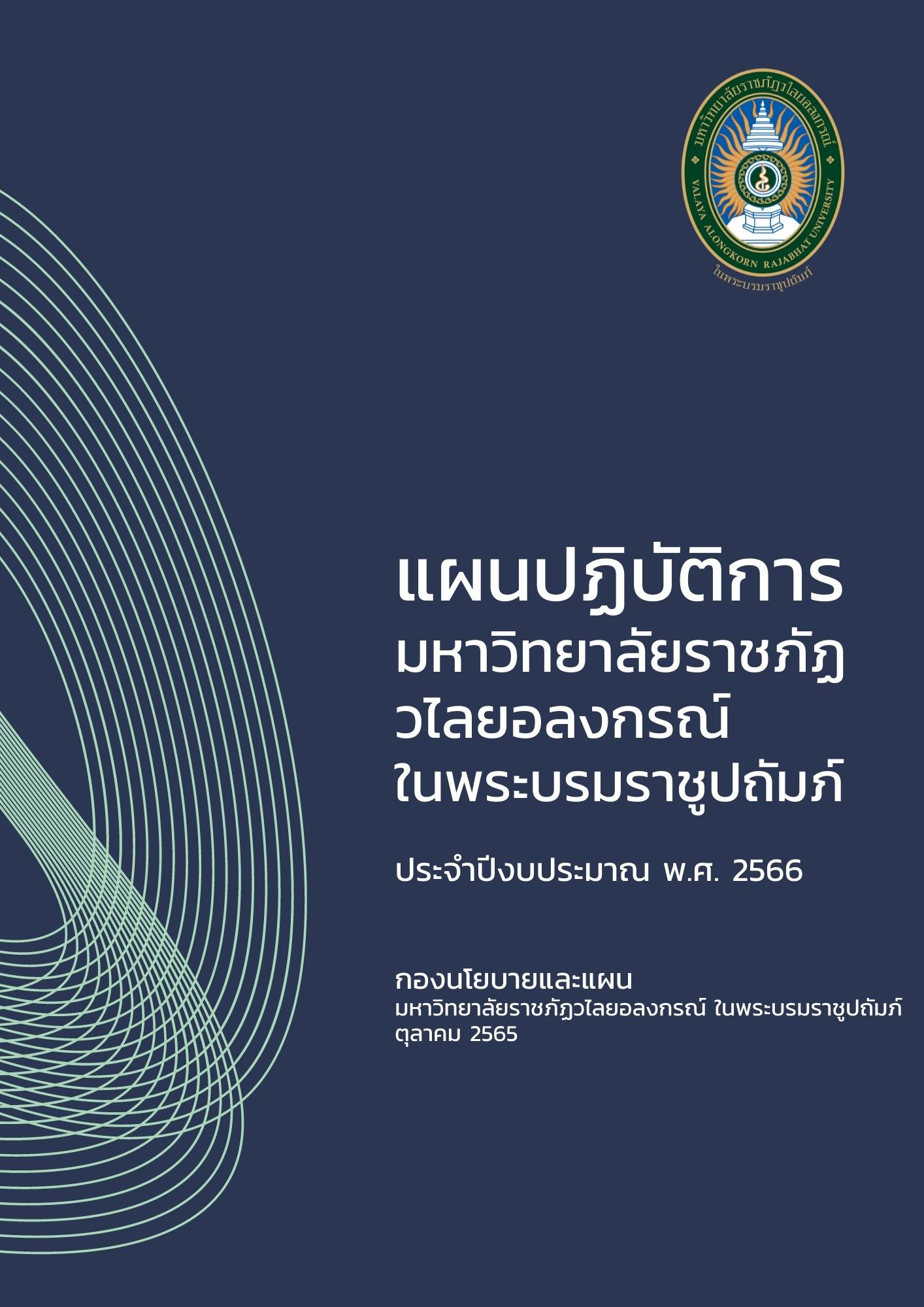 แผนปฏิบัติการ 2566
Oct 2022 / Plan Division
แผนปฏิบัติการมหาวิทยาลัยราชภัฏ
วไลยอลงกรณ์ ในพระบรมราชูปถัมภ์ 
ประจำปีงบประมาณ พ.ศ. 2566
Handbook
เอกสารประกอบการประชุม
สามารถดาวน์โหลดเอกสารทั้งหมดได้ที่
เว็บไซต์กองนโยบายและแผน
www.plan.vru.ac.th
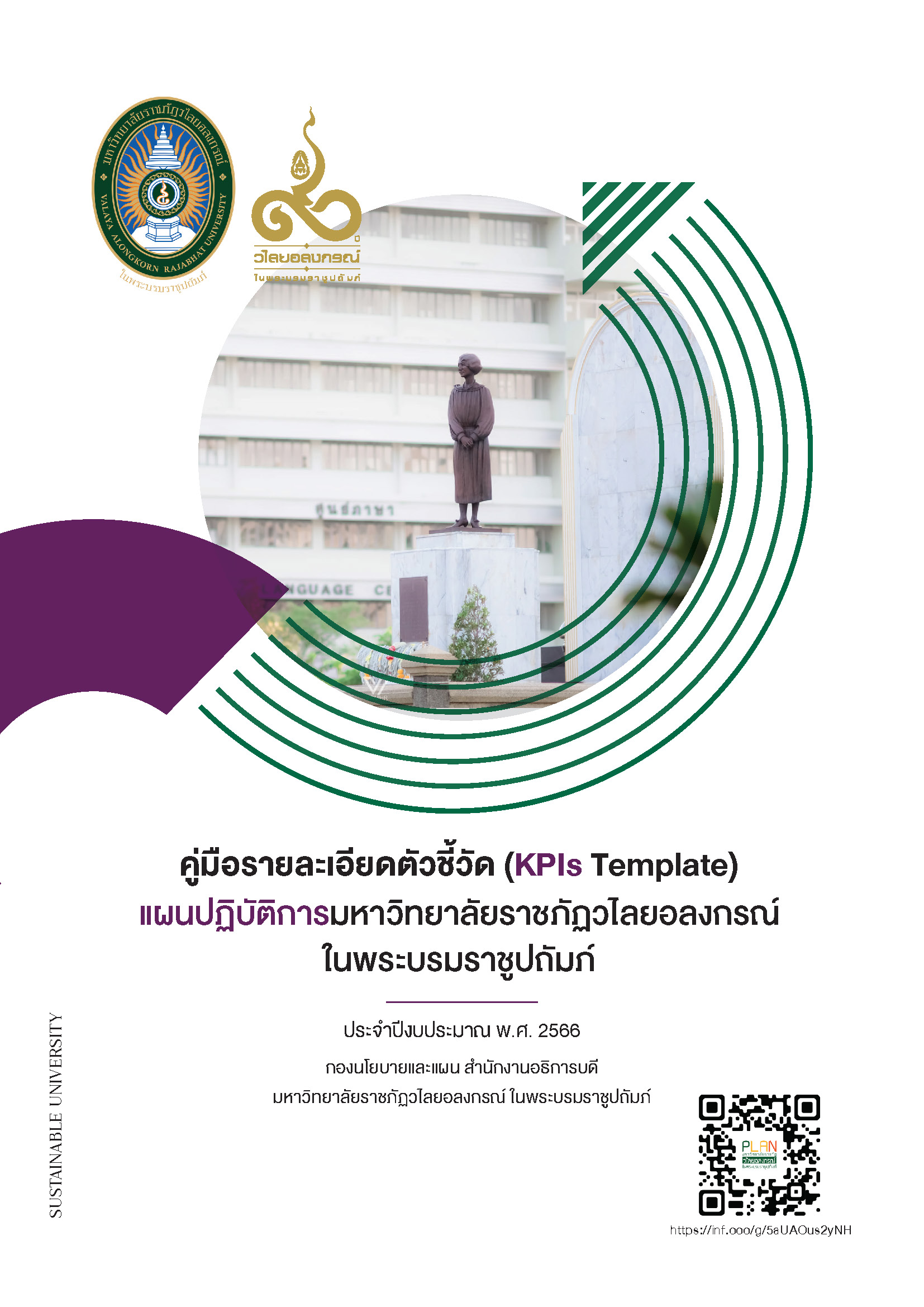 คู่มือรายละเอียดตัวชี้วัด
Oct 2022 / Plan Division
คู่มือรายละเอียดตัวชี้วัด (KPIs Template)
แผนปฏิบัติการมหาวิทยาลัยราชภัฏ
วไลยอลงกรณ์ ในพระบรมราชูปถัมภ์ 
ประจำปีงบประมาณ พ.ศ. 2566
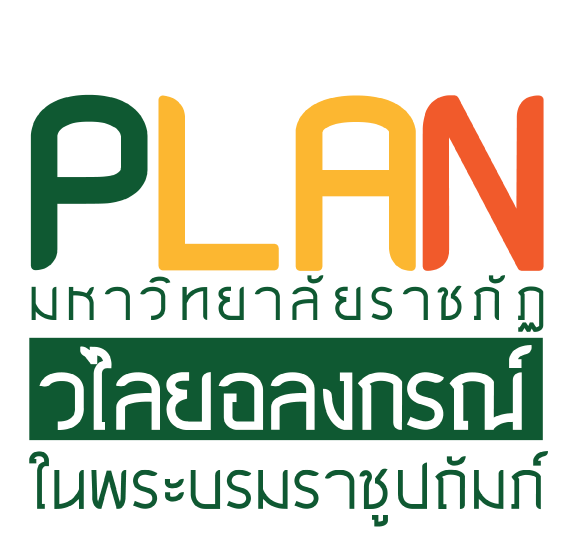 plan.vru.ac.th
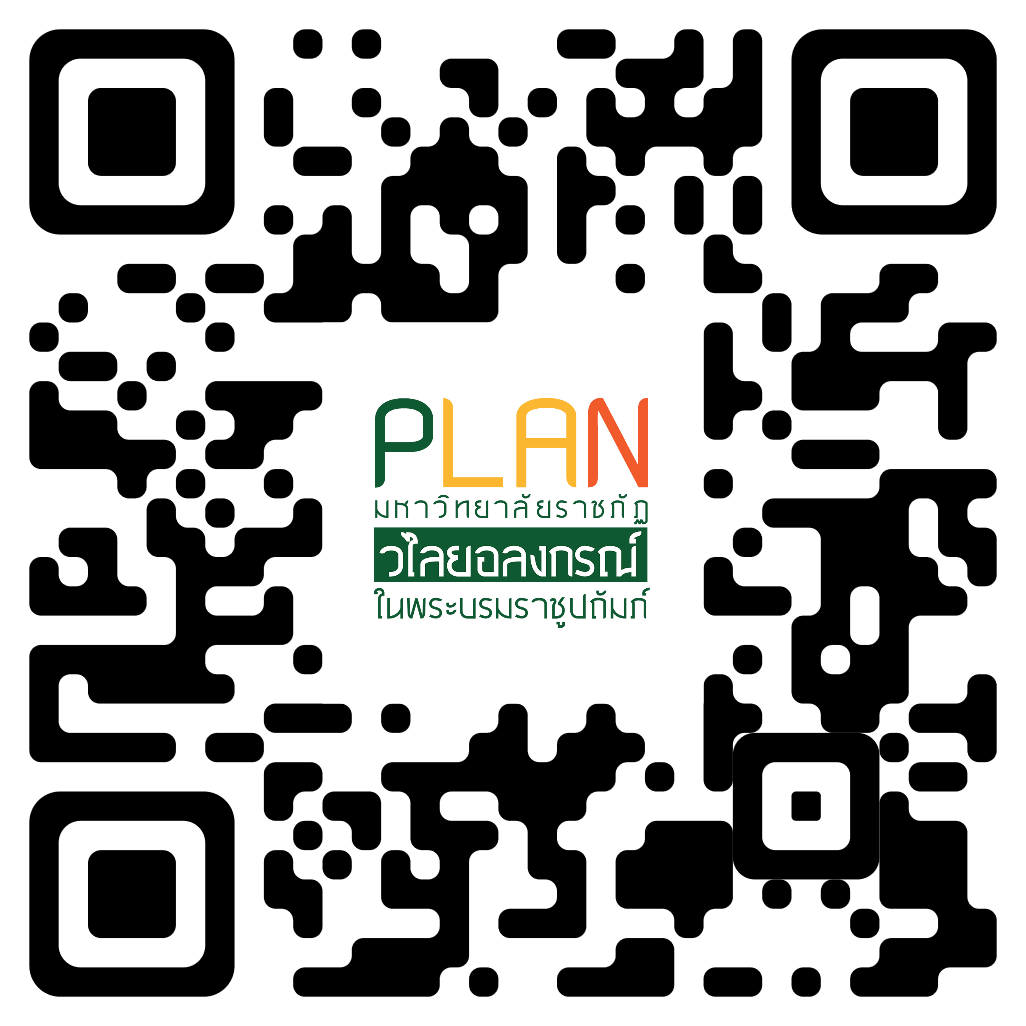 แบบฟอร์มคีย์ข้อมูล
คู่มือรายละเอียดตัวชี้วัด
Microsoft Office Word 365
แบบฟอร์ม
คู่มือรายละเอียดตัวชี้วัด (KPIs Template)
แผนปฏิบัติการมหาวิทยาลัยราชภัฏ
วไลยอลงกรณ์ ในพระบรมราชูปถัมภ์ 
ประจำปีงบประมาณ พ.ศ. 2566
Handbook
เอกสารประกอบการประชุม
เพิ่มเติม
สามารถดาวน์โหลดเอกสารทั้งหมดได้ที่
เว็บไซต์กองนโยบายและแผน
www.plan.vru.ac.th
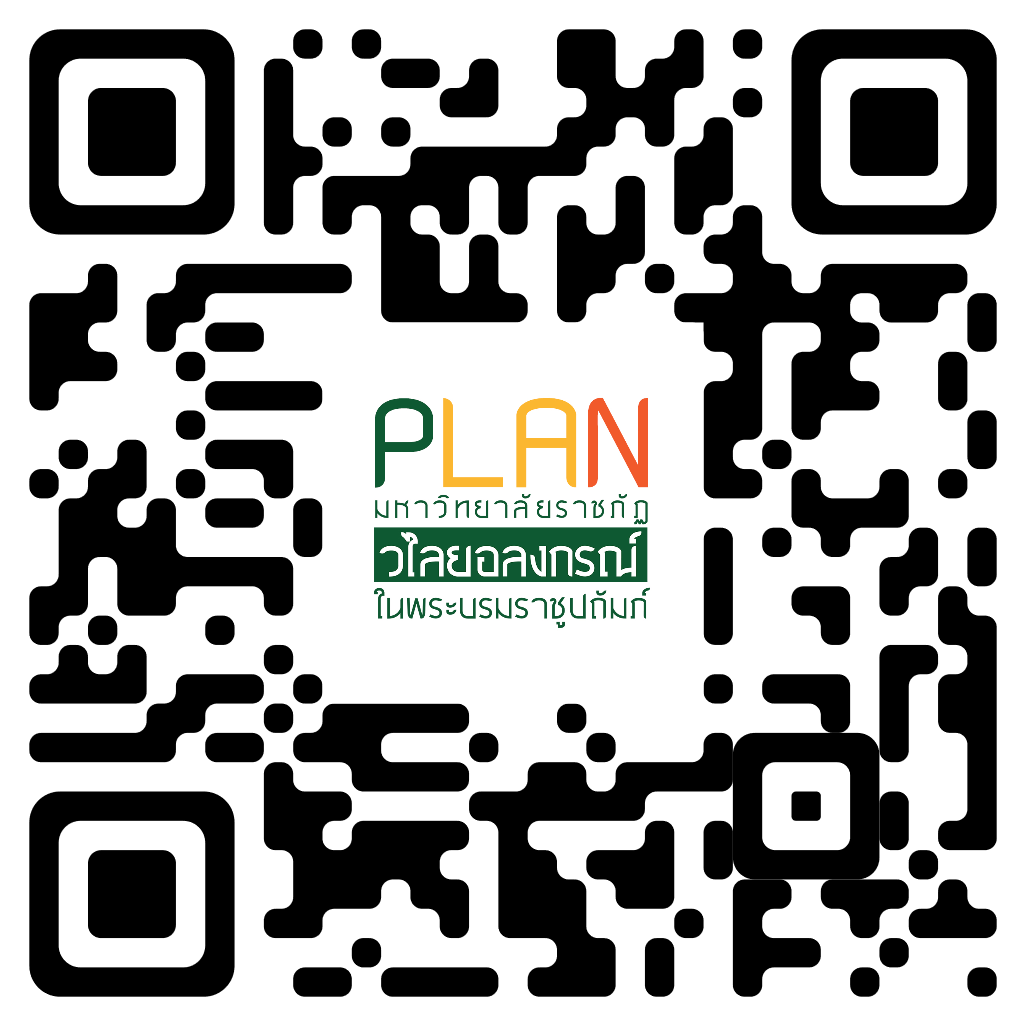 เอกสารเพิ่มเติมทั้งหมด
www.plan.vru.ac.th
เอกสารประกอบการประชุมตัวชี้วัด
วันที่ 17 ตุลาคม และ วันที่ 1 พฤศจิกายน
ดาวน์โหลดได้ที่เว็บไซต์กองนโยบายและแผน
www.plan.vru.ac.th
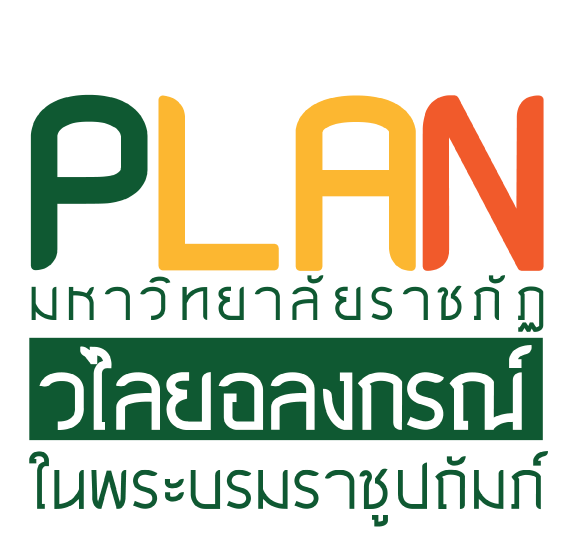 plan.vru.ac.th
KPIs Template
Action Plan 2023
แผนปฏิบัติการมหาวิทยาลัยราชภัฏวไลยอลงกรณ์ ในพระบรมราชูปถัมภ์ 
ประจำปีงบประมาณ พ.ศ. 2566
กองนโยบายและแผน
มหาวิทยาลัยราชภัฏวไลยอลงกรณ์ ในพระบรมราชูปถัมภ์
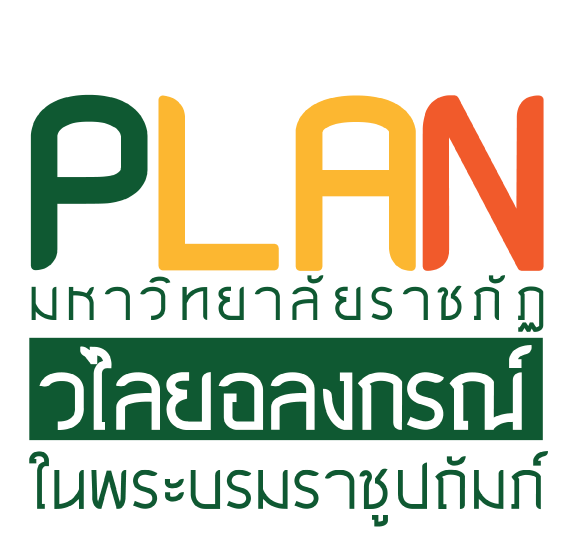 KPIs Report
รายงานผลการดำเนินงานแผนปฏิบัติการ
ประจำปีงบประมาณ พ.ศ. 2565
โดย ผู้ช่วยศาสตราจารย์ ดร.เจษฎา ความคุ้นเคย รองอธิการบดี
plan.vru.ac.th
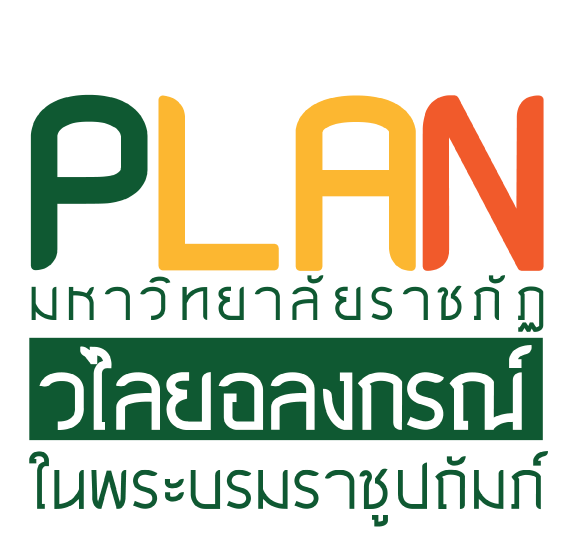 Budget 2023
การจัดสรรทรัพยากรสู่การปฏิบัติ
906,421,000
555,747,600
350,673,400
42
งบประมาณทั้งหมด
งบประมาณแผ่นดิน
งบประมาณรายได้
จำนวนโครงการทั้งหมด
งบประมาณจำแนกตามยุทธศาสตร์
5.80%
ยุทธศาสตร์ที่ 1
0.32%
ยุทธศาสตร์ที่ 2
2.40%
ยุทธศาสตร์ที่ 3
91.46%
ยุทธศาสตร์ที่ 4
กรอบการดำเนินงาน
Framework Plan 2023
แผนปฏิบัติการมหาวิทยาลัยราชภัฏวไลยอลงกรณ์ ในพระบรมราชูปถัมภ์ 
ประจำปีงบประมาณ พ.ศ. 2566
กองนโยบายและแผน
มหาวิทยาลัยราชภัฏวไลยอลงกรณ์ ในพระบรมราชูปถัมภ์
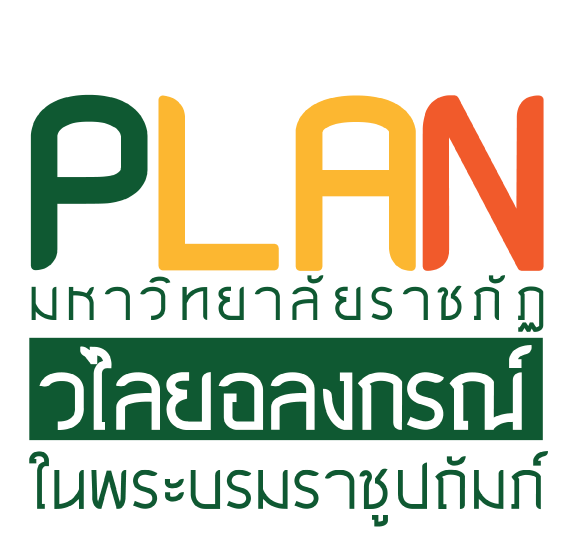 ผู้ดำเนินงาน
How are you?
Party
ทำความเข้าใจในบทบาทของตนเอง
ตามแผนกลยุทธ์มหาวิทยาลัย พ.ศ.2566-2570
ในการพลักดันการดำเนินงาน
ให้บรรลุวิสัยทัศน์ระดับมหาวิทยาลัย
คือ ผู้ที่ได้รับค่าเป้าหมายในการดำเนินงาน
หรือผู้ที่ทำหน้าที่ขับเคลื่อนให้ตัวชี้วัดบรรลุค่าเป้าหมายตามแผนกลยุทธ์ อาจจมีหลายหน่วยงานที่ร่วมดำเนินงาน หรือมีเพียงแค่หน่วยงานเดียว
ผู้รายงาน
Supervisor
คือ ผู้ที่ได้รับหน้าที่ในการวิเคราะห์ สังเคราะห์ ออกแบบกลไกการดำเนินงาน
และรวบรวมผลการดำเนินงาน เพื่อรายงานต่อมหาวิทยาลัย ซึ่งมีเพียงหน่วยงานเดียว
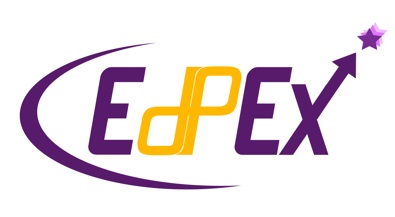 การดำเนินงานตามเกณฑ์ EdPExในระดับมหาวิทยาลัย และคณะ ศูนย์ สำนัก
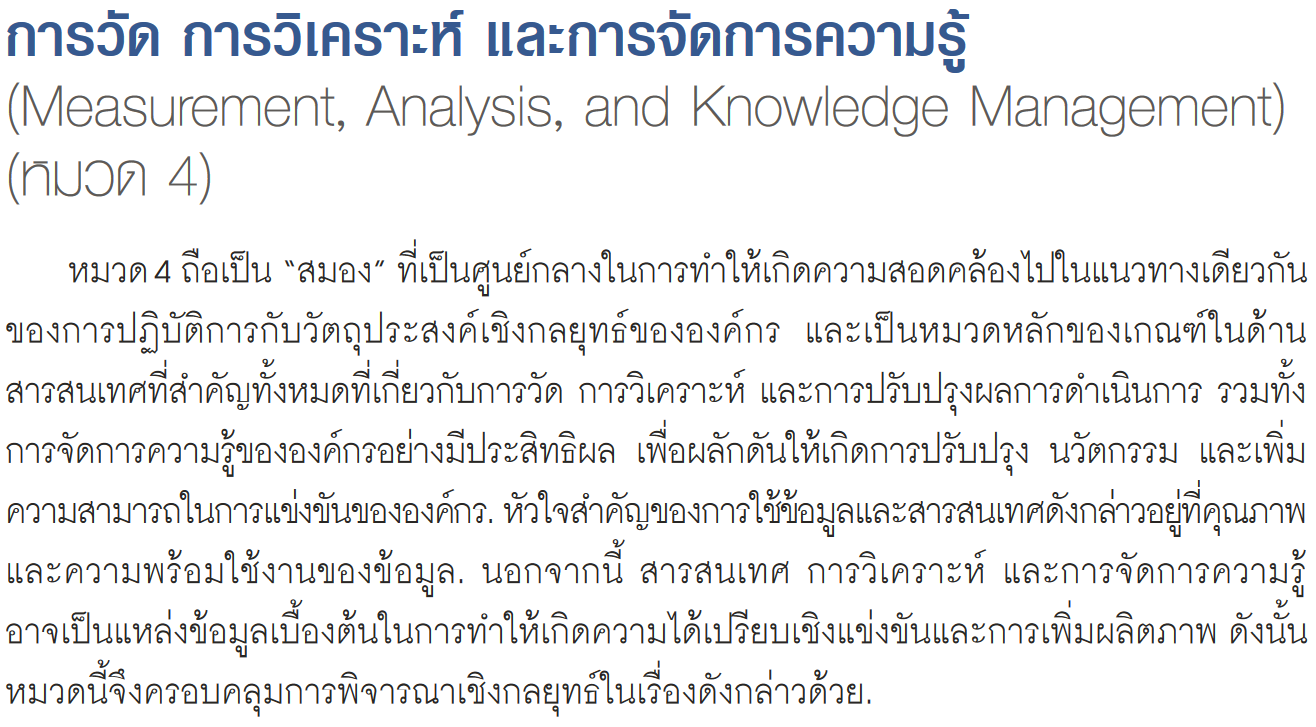 01.
02.
หมวด 1
หมวด 2
กลยุทธ์
การนำองค์กร
04.
07.
หมวด 4
หมวด 7
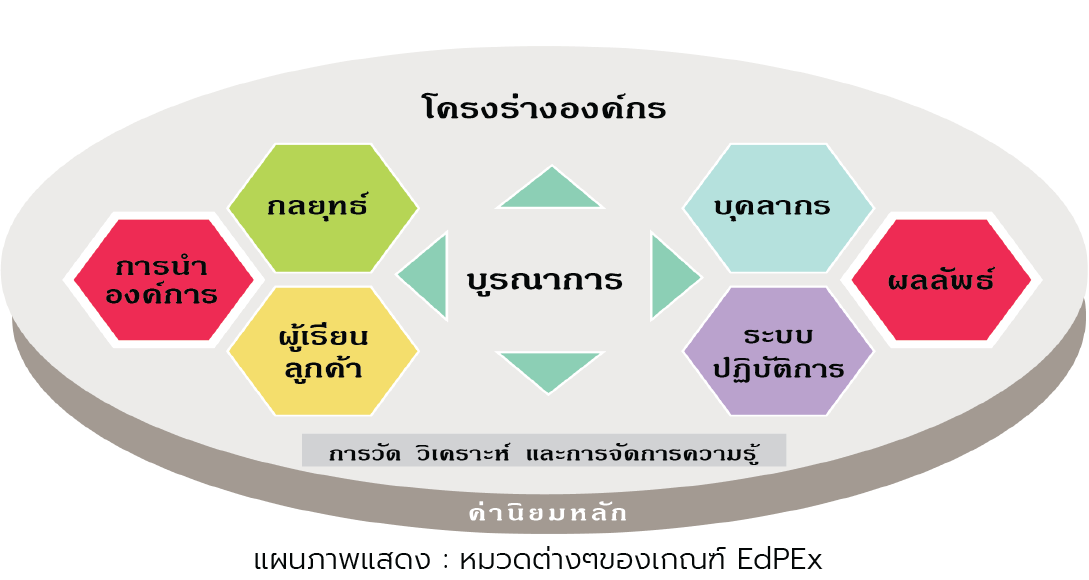 การวัด วิเคราะห์ และการจัดการความรู้
ผลลัพธ์
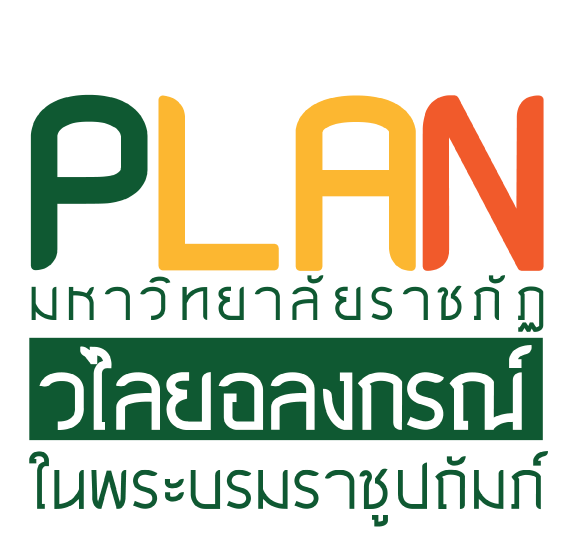 Changed for Sustainability
Continue Presentation
ในปีงบประมาณ พ.ศ. 2566
มหาวิทยาลัยราชภัฏวไลยอลงกรณ์ ในพระบรมราชูปถัมภ์
เปลี่ยนกระบวนการติดตามผลการดำเนินงาน
แผนกลยุทธ์ และแผนปฏิบัติการ
Monitoring VRU Plan New Process 2023
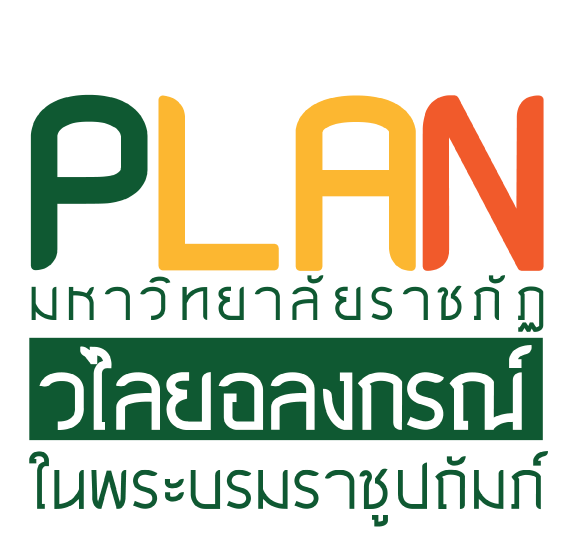 [Speaker Notes: หน้าที่ 1]
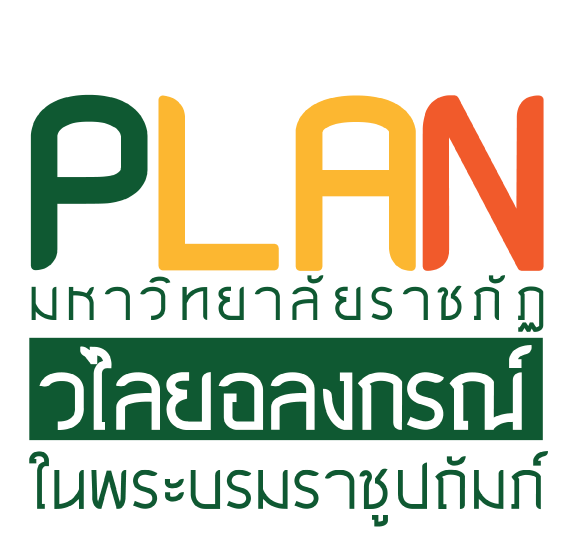 Monitoring VRU Plan New Process 2023
กระบวนการติดตามผลการดำเนินงานแผนปฏิบัติการ
ในปีงบประมาณ พ.ศ. 2566 เป็นต้นไป
มหาวิทยาลัยราชภัฏวไลยอลงกรณ์ ในพระบรมราชูปถัมภ์ เปลี่ยนกระบวนการติดตามผลการดำเนินงานตามแผนใหม่
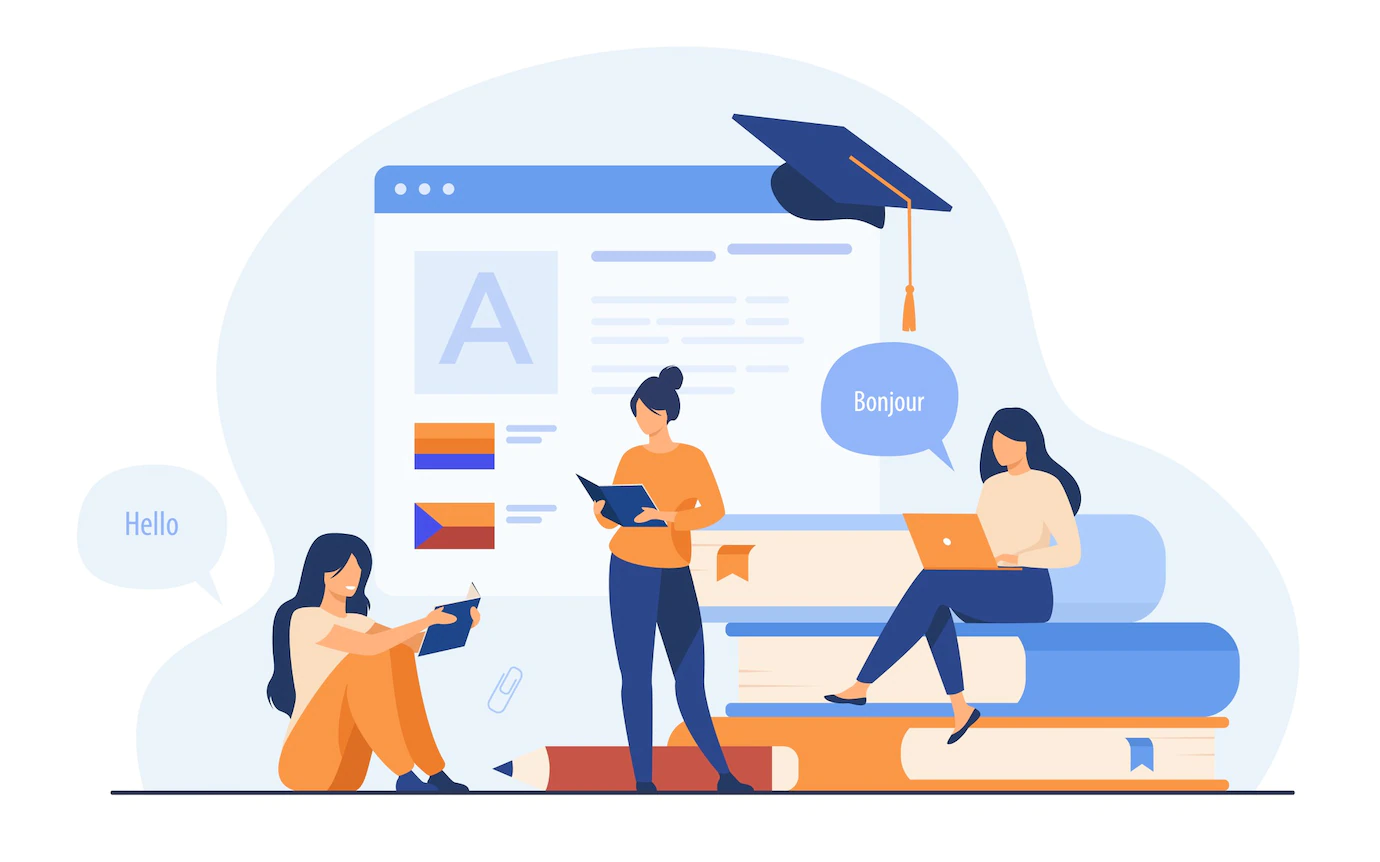 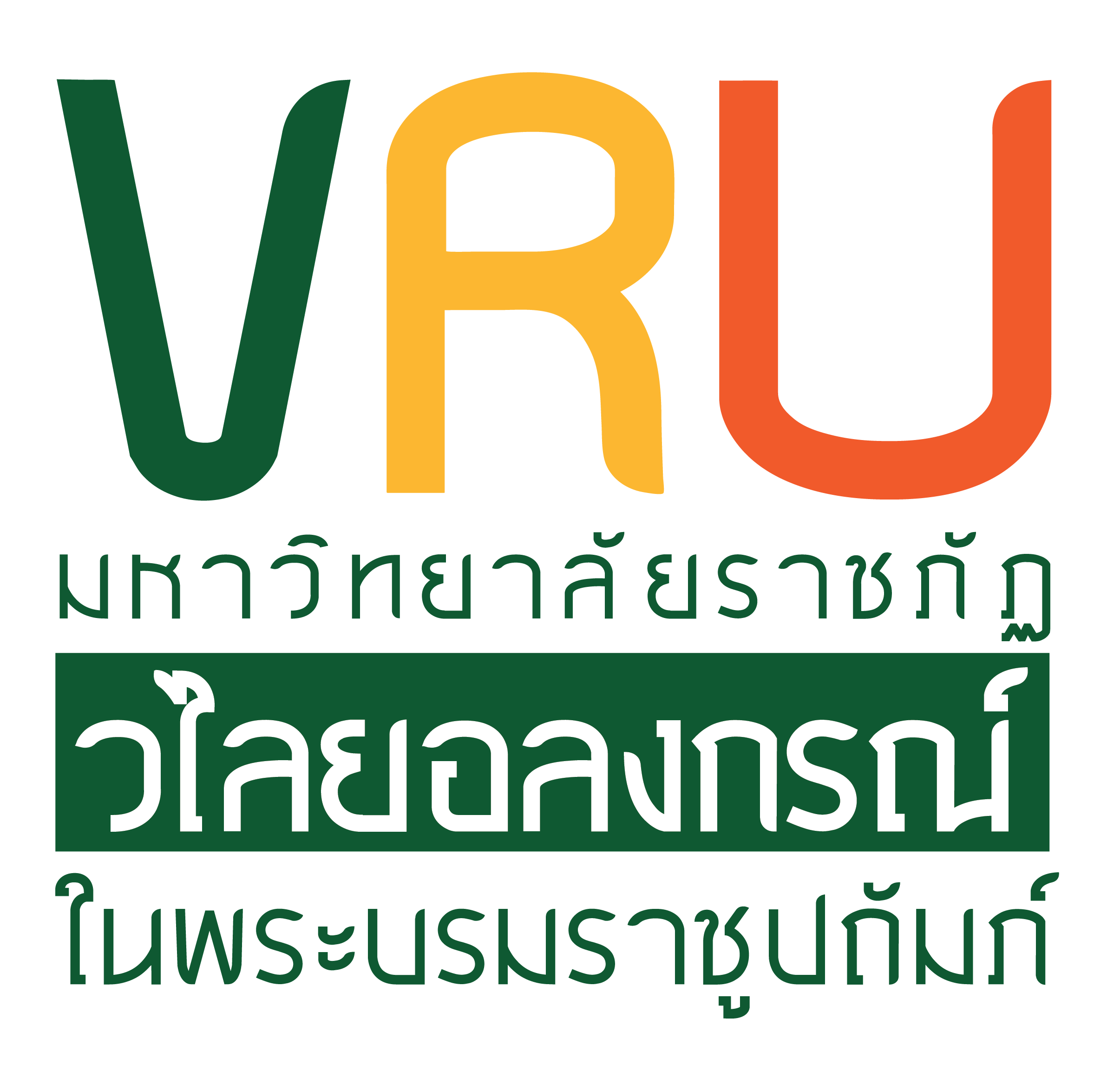 ผู้ดำเนินงาน
Party
Reporter
OLD
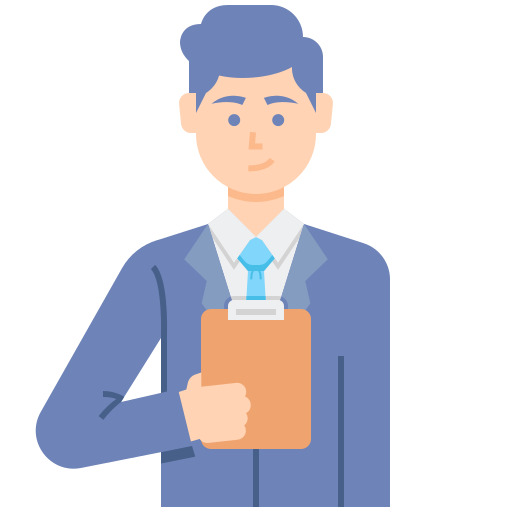 Commentator
มหาวิทยาลัย
ผู้รายงาน
University
Supervisor
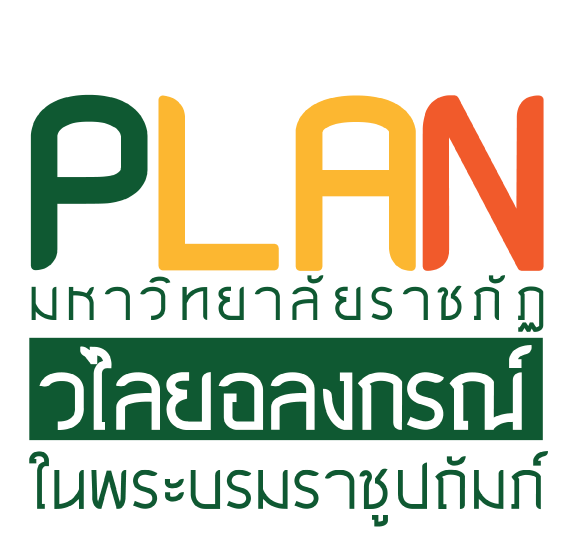 Monitoring VRU Plan New Process 2023
กระบวนการติดตามผลการดำเนินงานแผนปฏิบัติการ
ในปีงบประมาณ พ.ศ. 2566 เป็นต้นไป
มหาวิทยาลัยราชภัฏวไลยอลงกรณ์ ในพระบรมราชูปถัมภ์ เปลี่ยนกระบวนการติดตามผลการดำเนินงานตามแผนใหม่
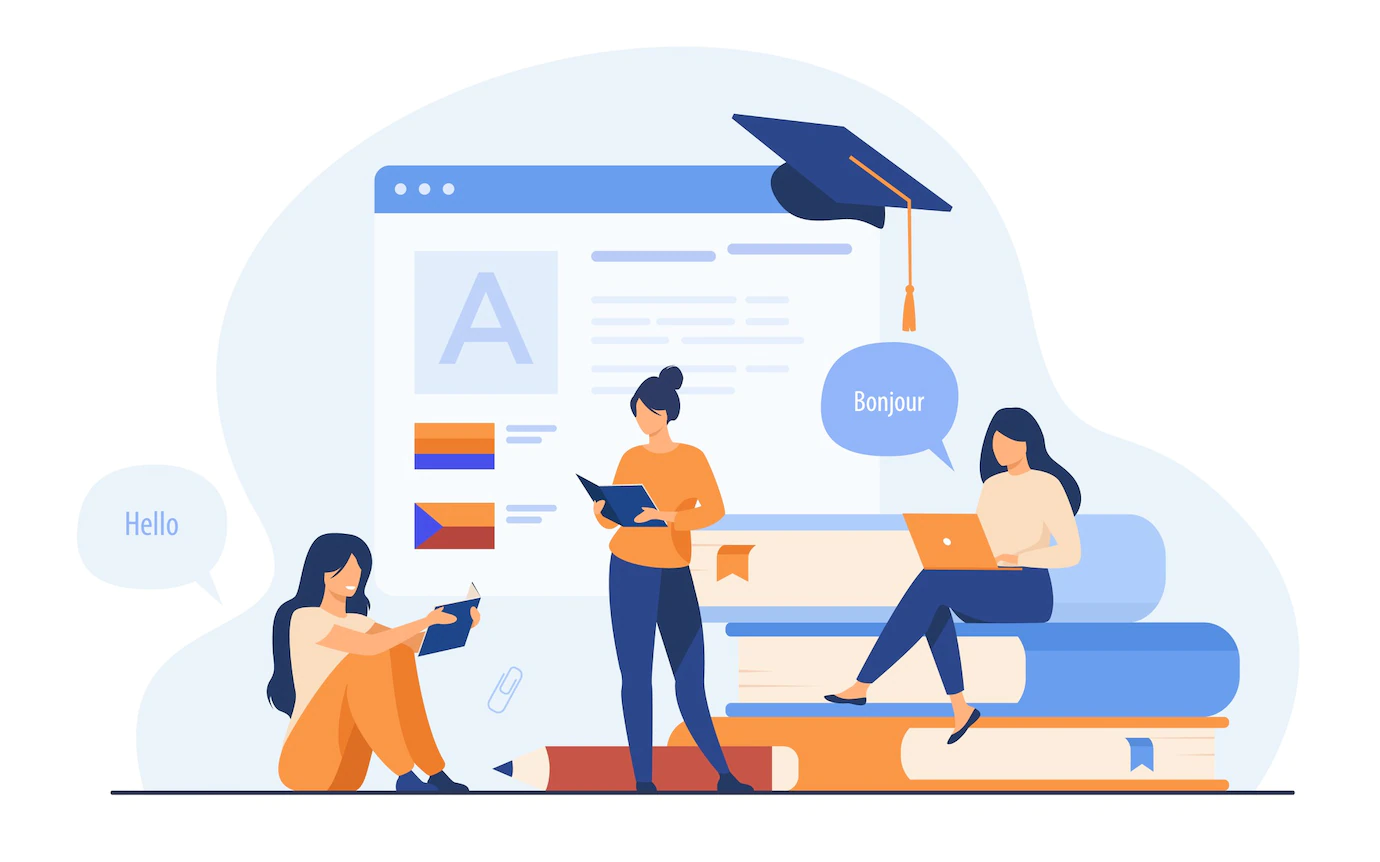 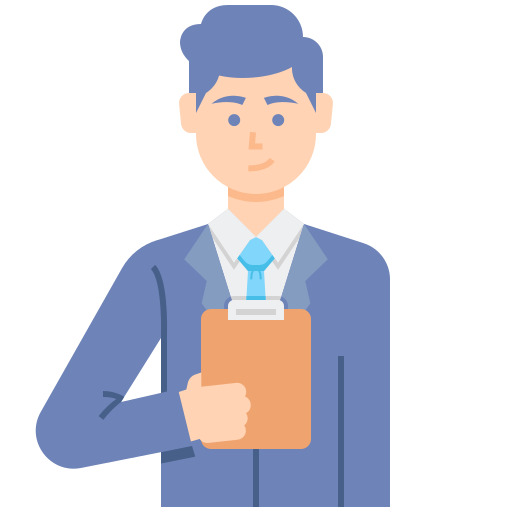 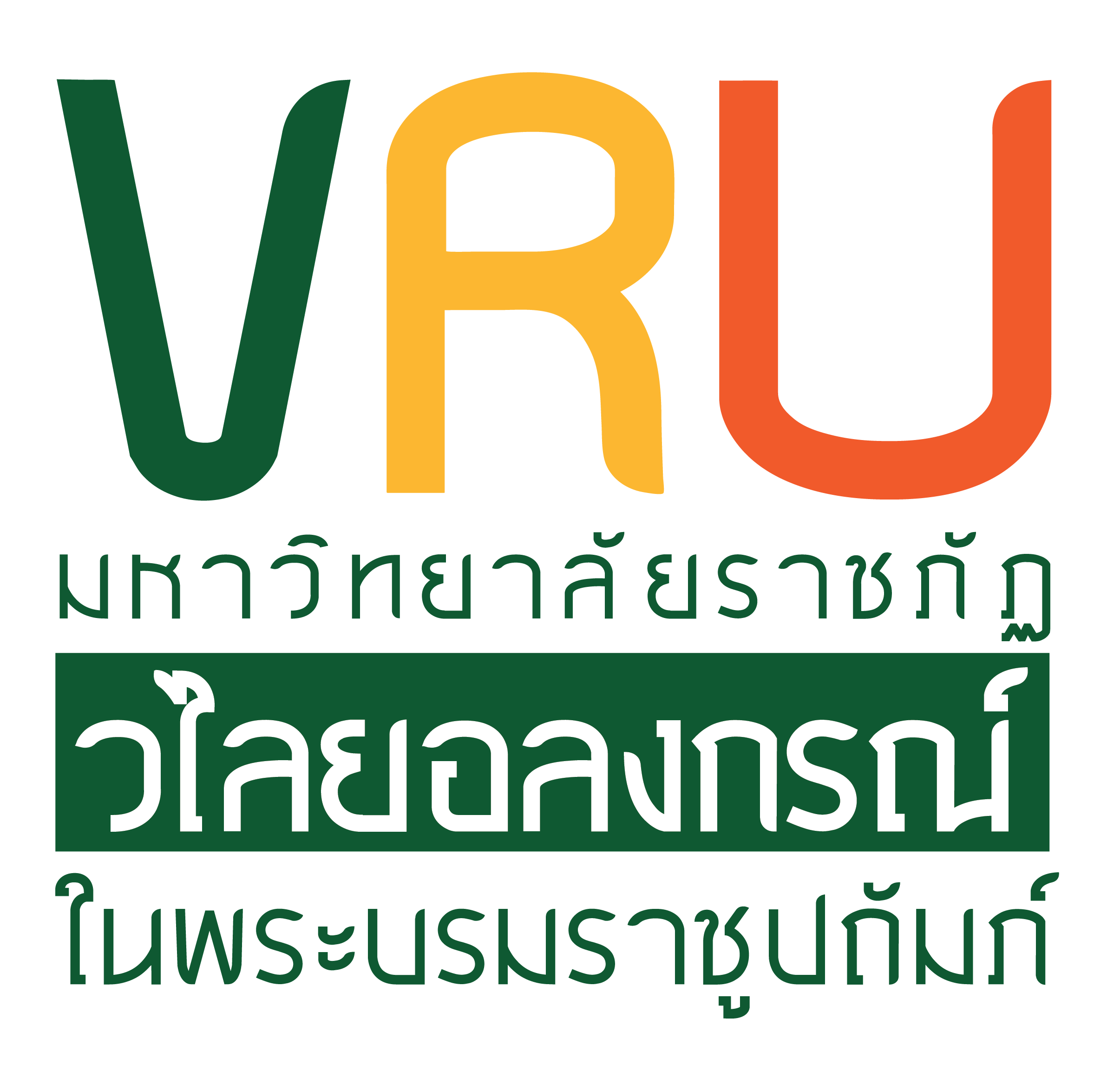 Reporter
Reporter
NEW
Commentator
ผู้ดำเนินงาน
มหาวิทยาลัย
ผู้รายงาน
Party
University
Supervisor
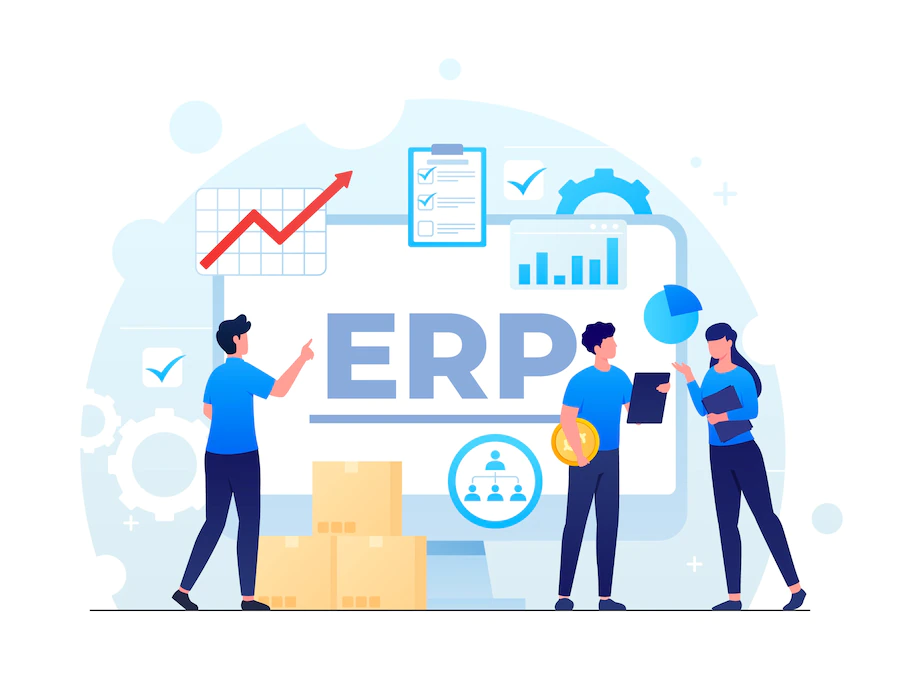 ระบบบริหารด้านงบประมาณ งานการเงินและบัญชี และพัสดุ
erp.vru.ac.th
Information Systems
ระบบสารสนเทศ
สำหรับการรายงาน
ผลการดำเนินงาน
ให้รายงานผลการดำเนินงาน
ตัวชี้วัดกิจกรรม
สามารถดาวน์โหลดเอกสารทั้งหมดได้ที่
เว็บไซต์กองนโยบายและแผน
www.plan.vru.ac.th
ระบบสารสนเทศเชิงกลยุทธ์
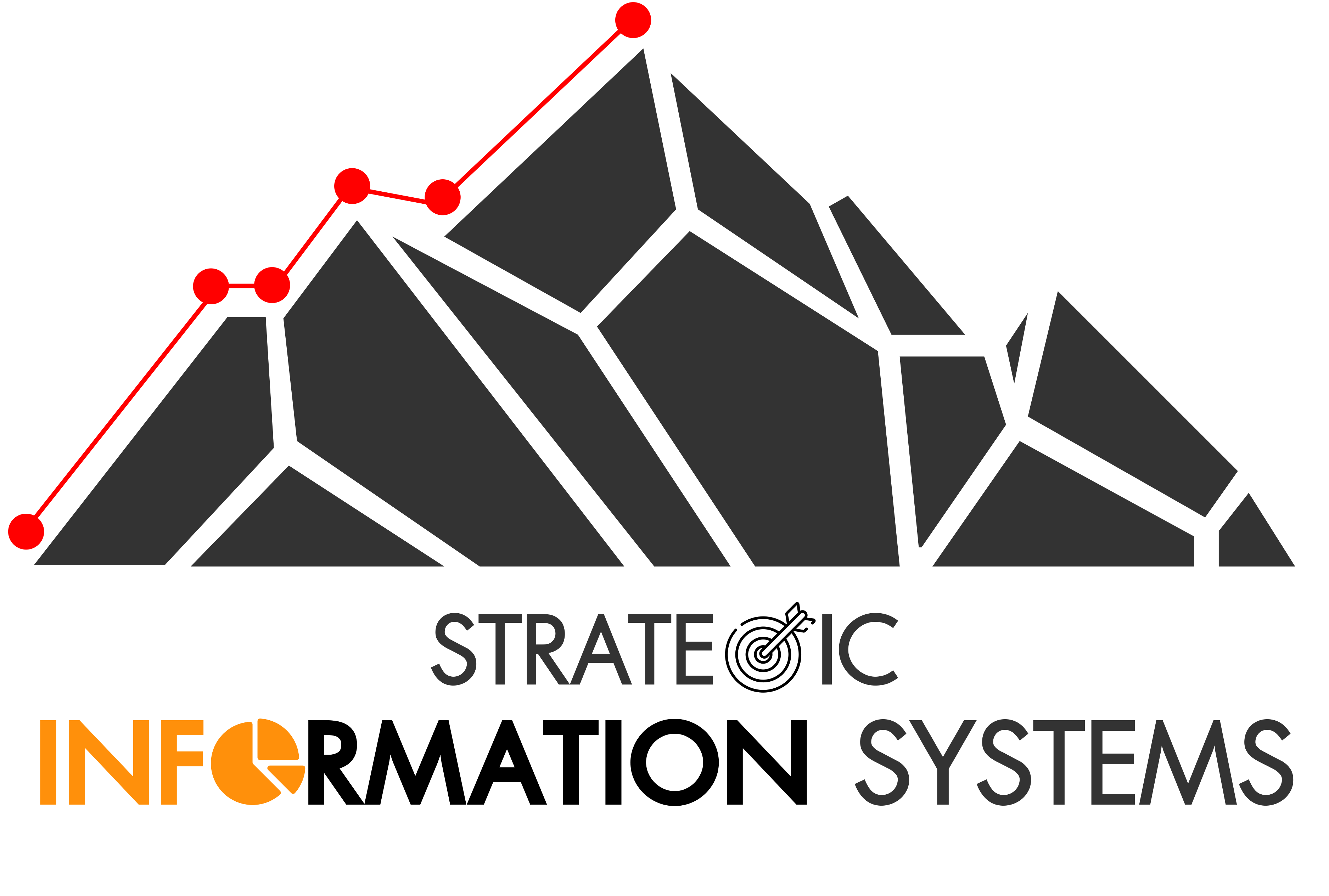 sis.vru.ac.th
ให้รายงานผลการดำเนินงาน
ตัวชี้วัดวิสัยทัศน์
ตัวชี้วัดวัตถุประสงค์เชิงกลยุทธ์
และตัวชี้วัดโครงการ
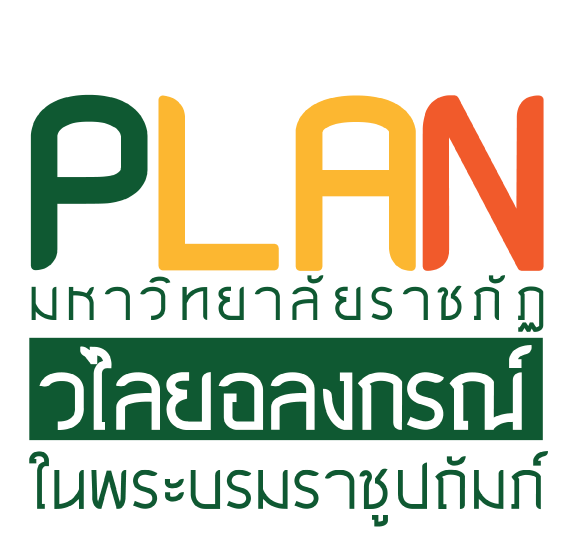 plan.vru.ac.th
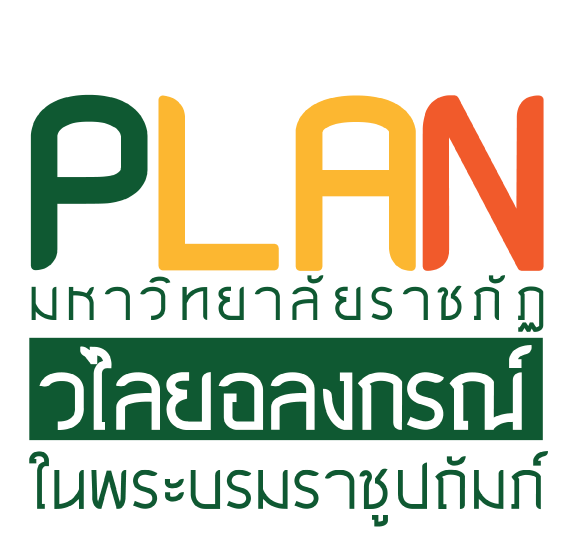 Monitoring VRU Plan New Process 2023
กระบวนการติดตามผลการดำเนินงานแผนปฏิบัติการ
หลังจากที่ออกแบบกระบวนการดำเนินงาน และสร้างความเข้าใจรายละเอียดตัวชี้วัดเรียบร้อยแล้ว
มหาวิทยาลัยจะดำเนินการจัดทำ “คำรับรอง” ร่วมกับคณบดี และผู้อำนวยการ
เพื่อส่งมอบผลการดำเนินงานร่วมกัน
ในคราวประชุม กบ. ครั้งที่ 11/2565 ในวันพฤหัสบดีที่ 10 พฤศจิกายน 2565
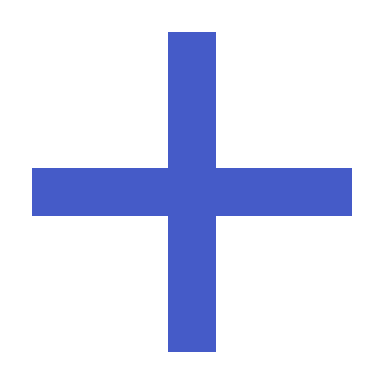 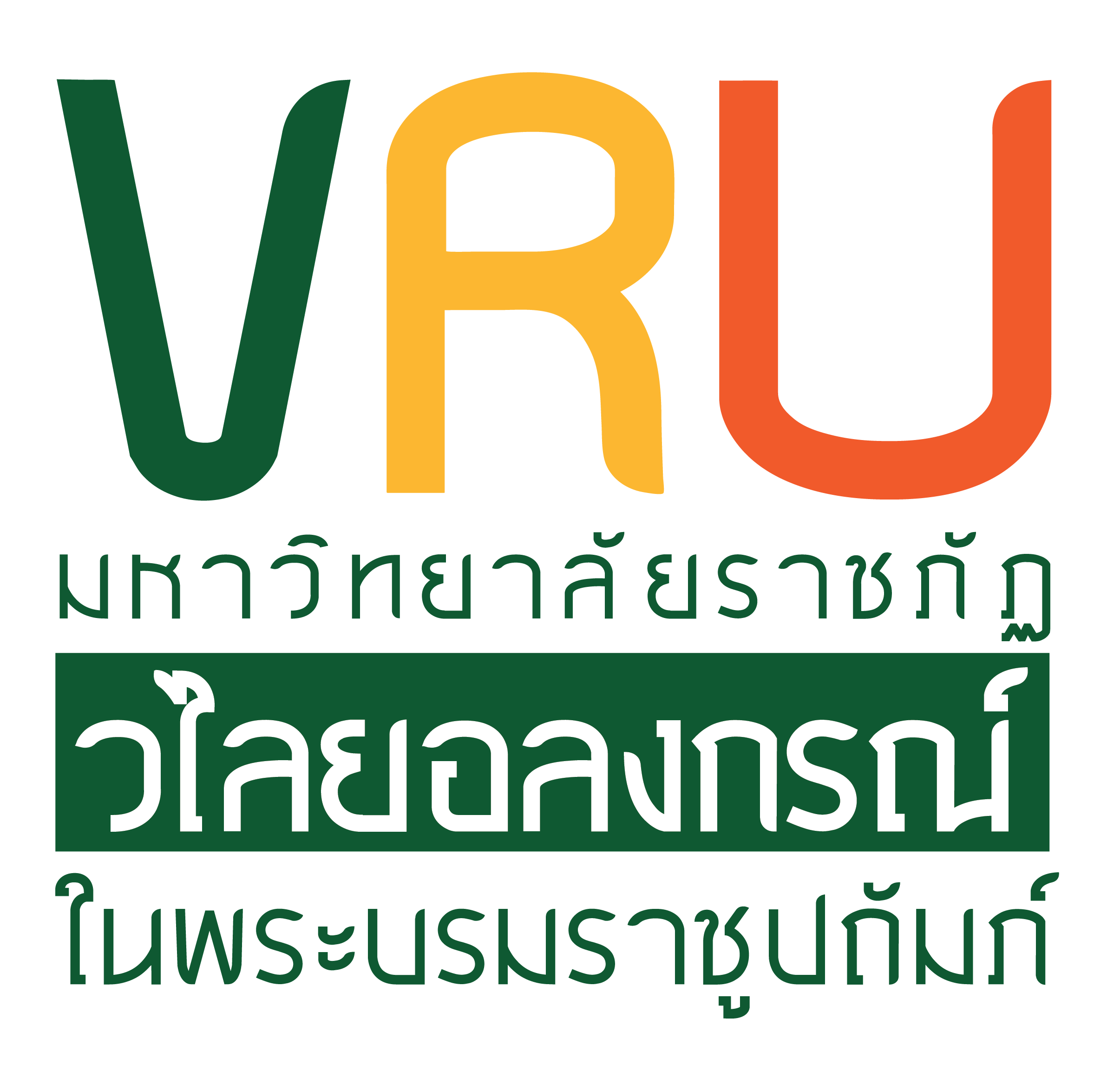 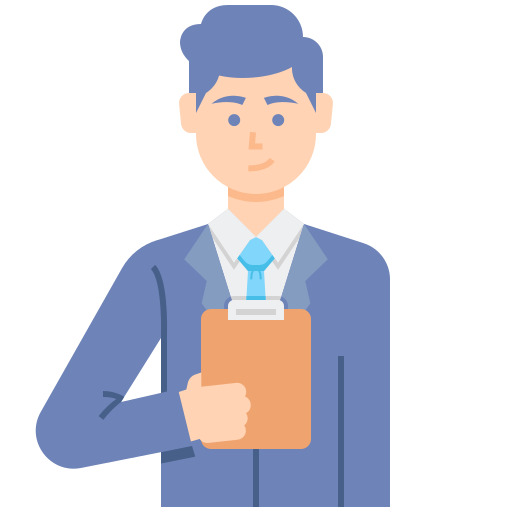 มหาวิทยาลัย
คณบดีและ
ผู้อำนวยการ
Action Plan 2023
ระดับคณะ ศูนย์ สำนักที่ได้รับการอนุมัติแผน
ตามมติคณะกรรมการบริหารมหาวิทยาลัย (กบ.) ครั้งที่ 8/2565
วันพฤหัสบดีที่ 11 สิงหาคม พ.ศ. 2565
เมื่อปิดปีงบประมาณ 2566 จะต้องจัดทำรายงานผลการดำเนินงานตามแผนระดับหน่วยงานเสนอต่อ กบ.
Action Plan 2023
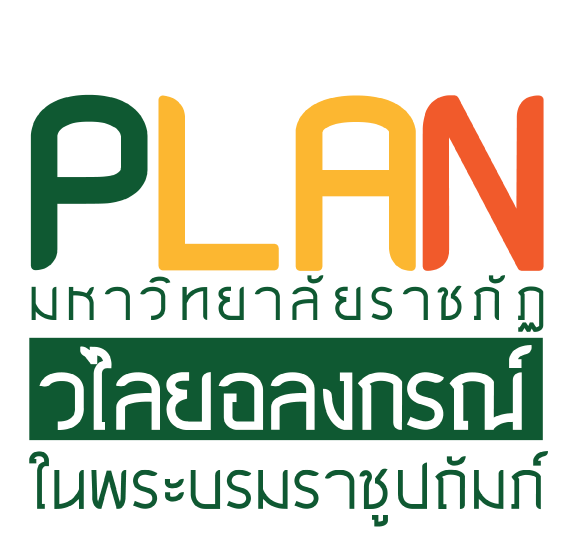 Timeline
Continue Presentation
ปฏิทินการติดตามตัวชี้วัดแผนปฏิบัติการ
ประจำปีงบประมาณ พ.ศ. 2566
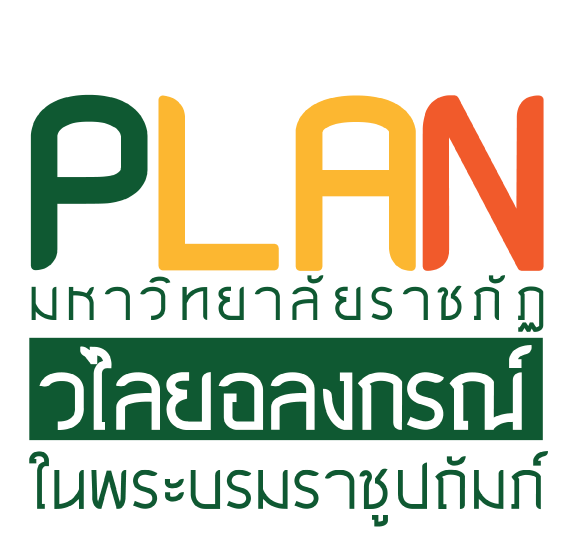 Timeline
ปฏิทินการติดตามตัวชี้วัดแผนปฏิบัติการ
ประจำปีงบประมาณ พ.ศ. 2565
17 ตุลาคม 2565
มีนาคม 2566
ถ่ายทอดรายละเอียดตัวชี้วัดตัวชี้วัดแผนปฏิบัติการ มหาวิทยาลัย ราชภัฏวไลยอลงกรณ์ ในพระบรมราชูปถัมภ์ ปีงบประมาณ พ.ศ. 2566
รายงานผลการดำเนินงาน
ไตรมาสที่ 2
ปีงบประมาณ พ.ศ. 2566
กุมภาพันธ์ 2566
มกราคม 2566
ทบทวนผลการดำเนินงานและวิเคราะห์ข้อเสนอแนะผลการดำเนินงาน ไตรมาสที่ 1 
ปีงบประมาณ พ.ศ. 2566
รายงานผลการดำเนินงาน
ไตรมาสที่ 1 
ปีงบประมาณ พ.ศ. 2566
เมษายน 2566
สิงหาคม 2566
ธันวาคม 2566
ทบทวนผลการดำเนินงานและวิเคราะห์ข้อเสนอแนะผลการดำเนินงาน ไตรมาสที่ 2 
ปีงบประมาณ พ.ศ. 2566
รายงานผลการดำเนินงาน
ไตรมาสที่ 4
ปีงบประมาณ พ.ศ. 2566
นำเสนอรายงานผลการดำเนินงานแผนปฏิบัติการ ประจำปีงบประมาณ พ.ศ. 2566
ต่อ กบ.
กรกฎาคม 2566
มิถุนายน 2566
ทบทวนผลการดำเนินงานและวิเคราะห์ข้อเสนอแนะผลการดำเนินงาน ไตรมาสที่ 3 
ปีงบประมาณ พ.ศ. 2566
รายงานผลการดำเนินงาน
ไตรมาสที่ 3 
ปีงบประมาณ พ.ศ. 2566
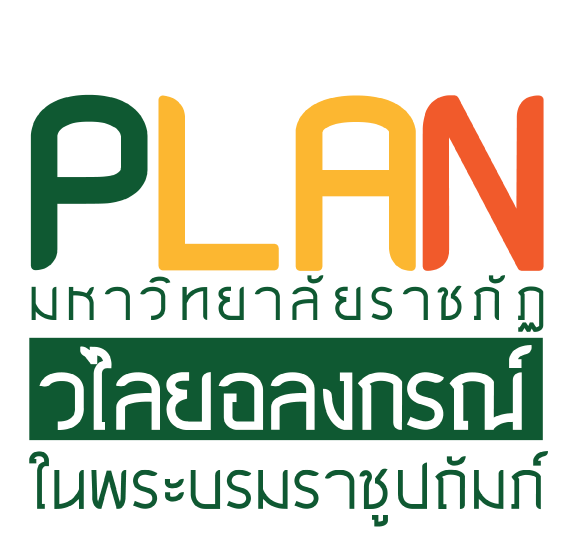 Setup KPIs Template
Continue Presentation
กำหนดรายละเอียดตัวชี้วัดแผนปฏิบัติการ
ประจำปีงบประมาณ พ.ศ. 2566
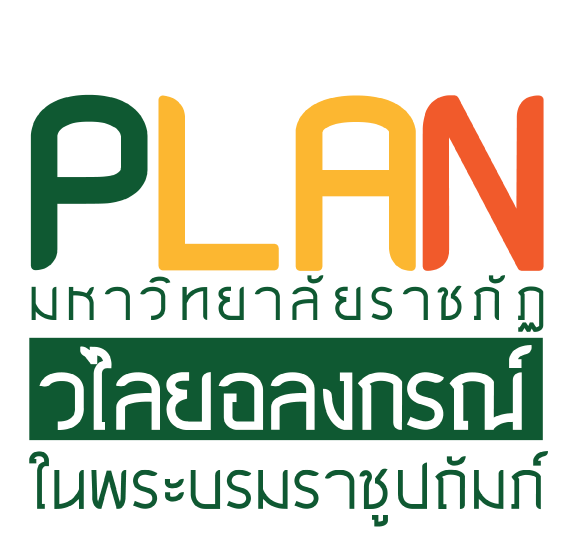 KPI Action Plan
ประเภทตัวชี้วัด
แผนปฏิบัติการมหาวิทยาลัยราชภัฏวไลยอลงกรณ์ ในพระบรมราชูปถัมภ์
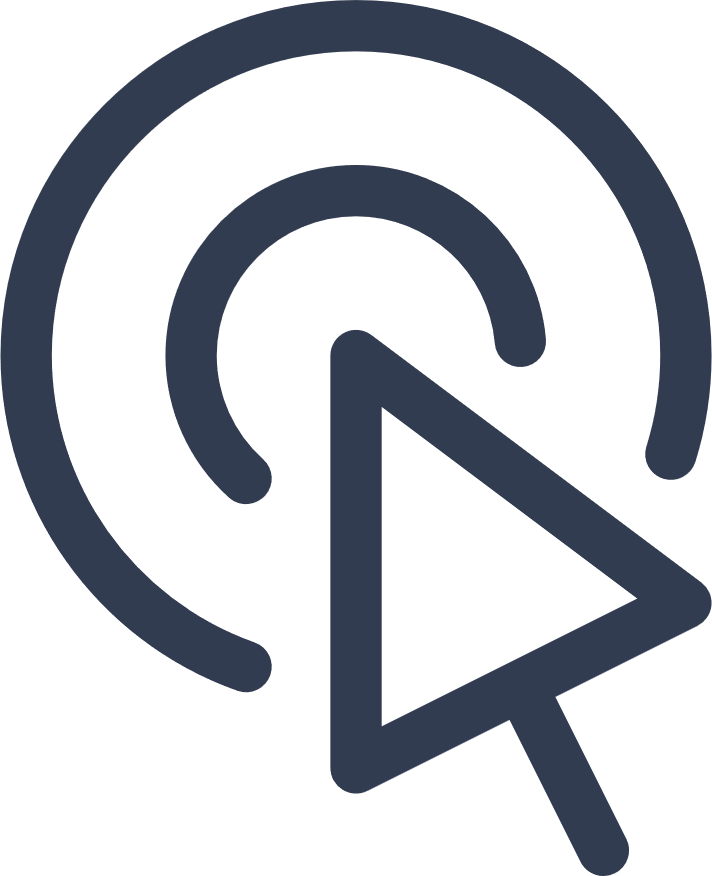 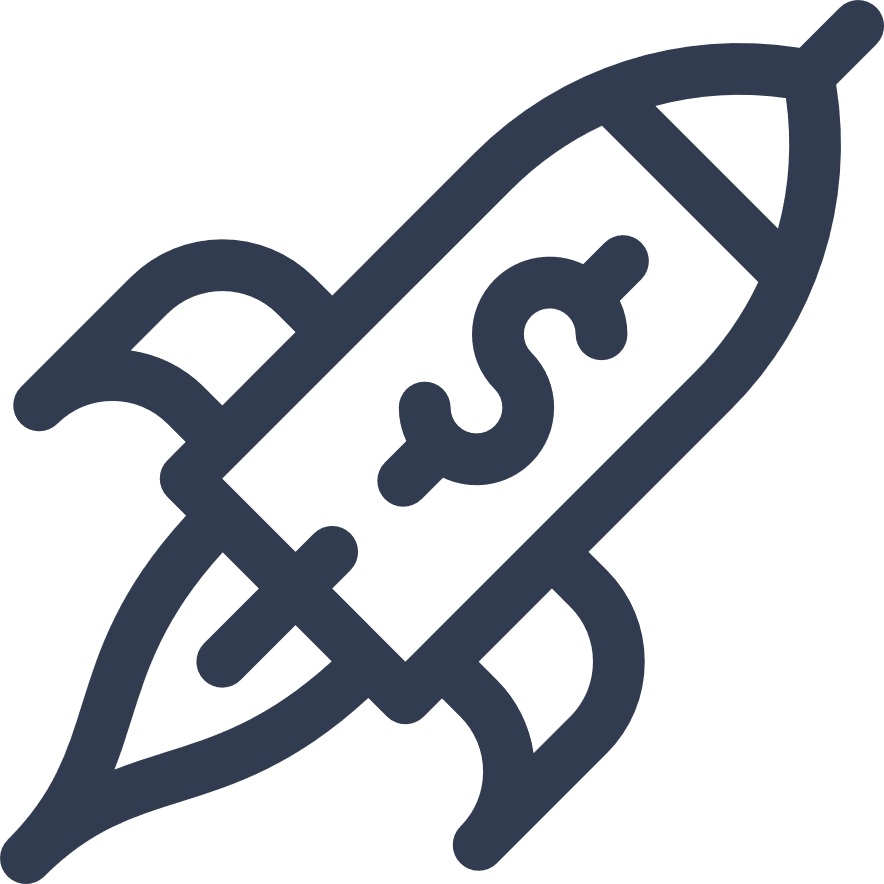 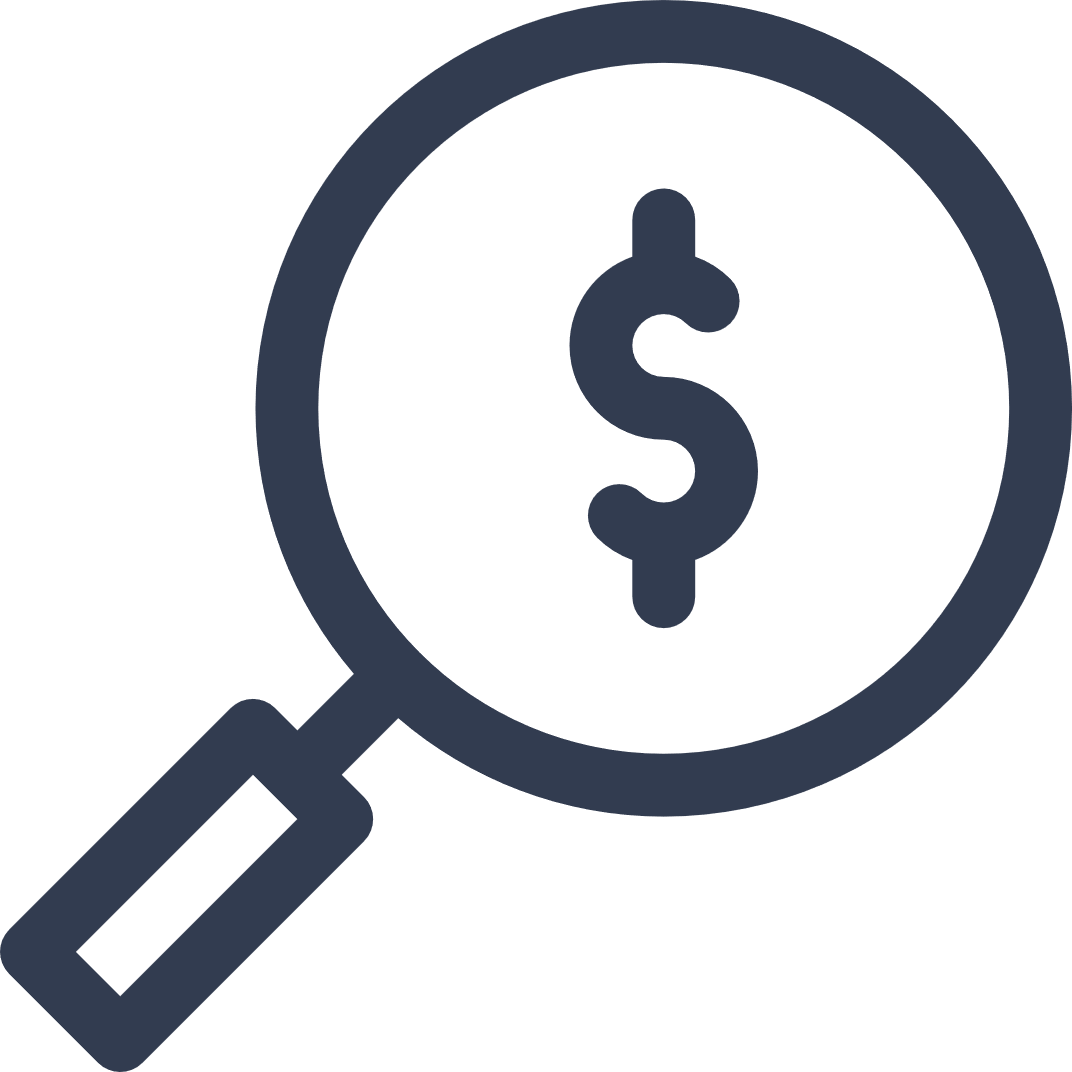 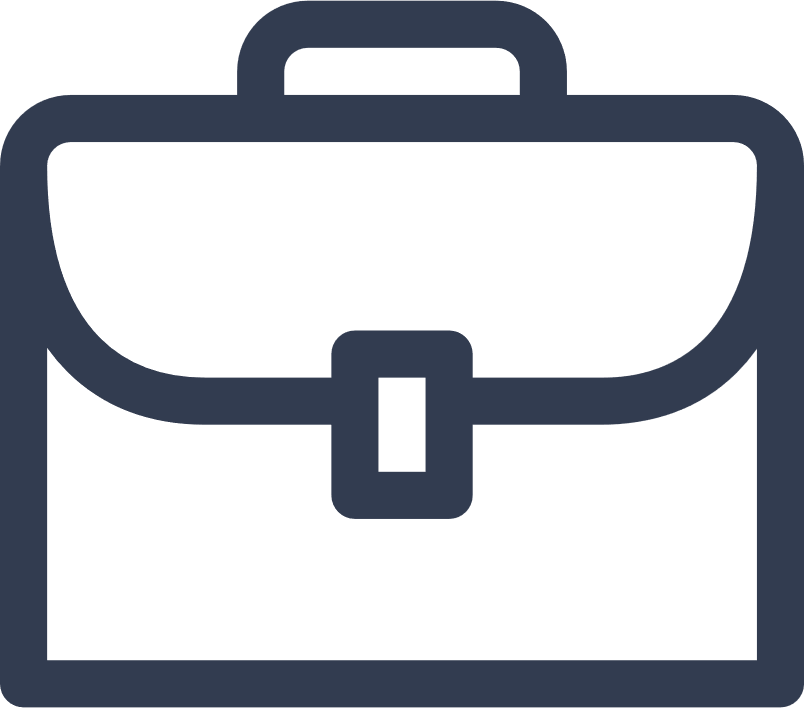 ตัวชี้วัด
กิจกรรม
ตัวชี้วัด
โครงการ
ตัวชี้วัด
วัตถุประสงค์
เชิงกลยุทธ์
ตัวชี้วัด
วิสัยทัศน์
เปิดไฟล์คู่มือรายละเอียดตัวชี้วัด
Important
01.
Introduction
KPIs Template
ใช้ประโยชน์จากเอกสารประกอบการประชุม
ที่อยู่ในมือท่านให้มากที่สุด
ไปพร้อมๆ กันทีละตัวชี้วัด
02.
สิ่งสำคัญที่สุด คือ
ผู้ดำเนินงาน และผู้รายงาน จะต้องทำความเข้าใจให้ตรงกัน สงสัยตัวชี้วัดไหนให้ถามทันที
“เข้าใจคำอธิบาย เกณฑ์ วิธีจัดเก็บ
สูตรคำนวณ และระยะเวลาในการรายงาน”
กรอกรายละเอียดไปพร้อมๆ กัน
03.
โปรดกรอกรายชื่อผู้ดำเนินงาน และผู้รายงานในแบบฟอร์มทุกตัวชี้วัด
ทำความเข้าใจในวัตถุประสงค์ของตัวชี้วัด
04.
ข้อนี้สำคัญที่สุด เป็นหัวใจสำคัญของกิจกรรมนี้
เพื่อให้ผู้ดำเนินงานปฏิบัติงานไปในทิศทางเดียวกัน
และผู้รายงานสามารถวิเคราะห์ตัวชี้วัดได้
How to Use
SIS
ระบบสารสนเทศเชิงกลยุทธ์
Strategy Information System (SIS)
กองนโยบายและแผน
มหาวิทยาลัยราชภัฏวไลยอลงกรณ์ ในพระบรมราชูปถัมภ์
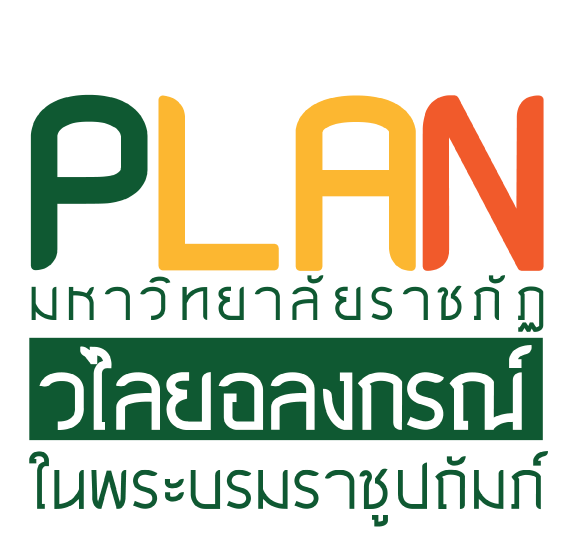 How to sing in SIS
Continue Presentation
วิธีเข้าสู่ระบบ
ระบบสารสนเทศเชิงกลยุทธ์
Strategy Information System (SIS)
Action Plan 2023
sis.vru.ac.th
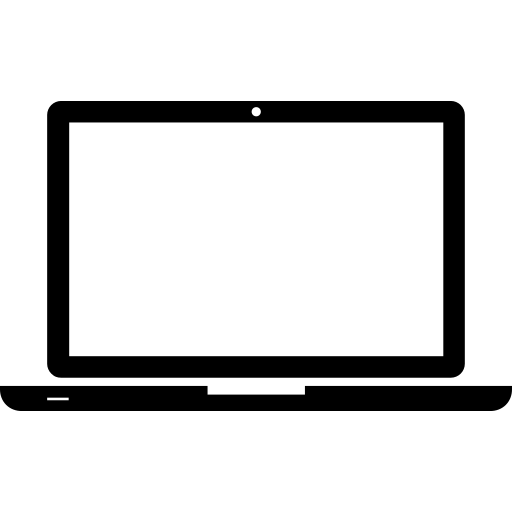 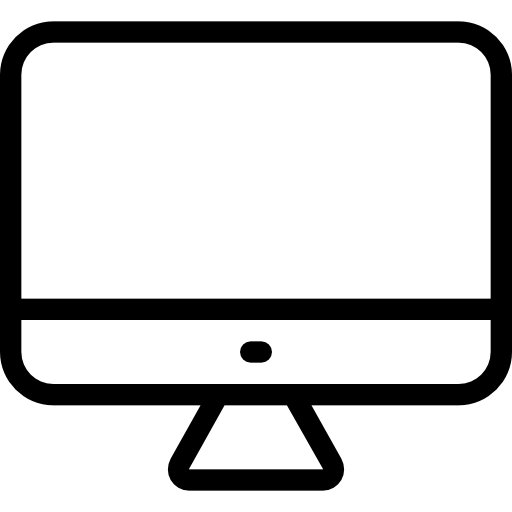 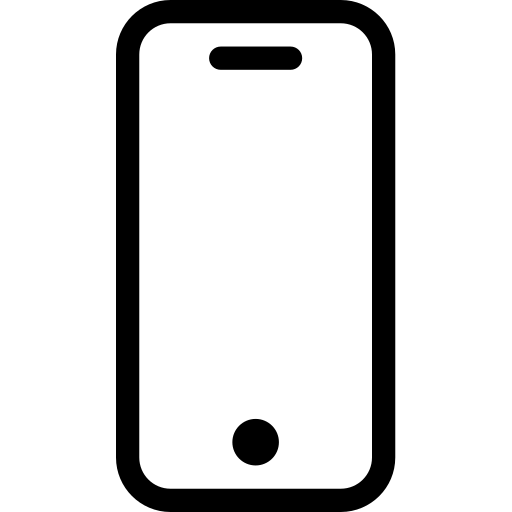 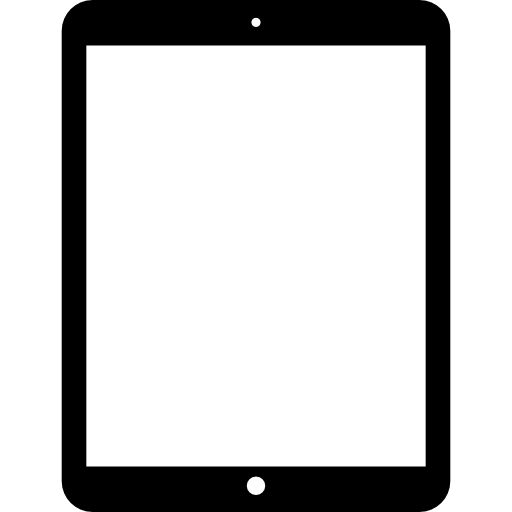 Action Plan 2023
Action Plan 2023
ชื่อผู้ใช้งานเดียวกับระบบสารบรรณ
รหัสผ่าน 1234567890
(สามารถเปลี่ยนรหัสผ่านได้)
Action Plan 2023
WARNING!!!
Action Plan 2023
ไม่สามารถเข้าสู่ระบบได้
โปรดติดต่อเจ้าหน้าที่
Action Plan 2023
Action Plan 2023
Action Plan 2023
คู่มือรายละเอียดตัวชี้วัด (KPIs Template)
01.
Important
ติดตามผล และรายงานผล เป็นไปตามคู่มือรายละเอียดตัวชี้วัดที่ผ่านการตกลงร่วมกันเรียบร้อยแล้ว
Report KPIs to
SIS
แสดงรายงานผลตัวชี้วัดทุกประเภท
02.
ปัจจุบันตัวชี้วัดในระบบ SIS มีมากกว่า 1700 ตัว
สามารถเรียกดูรายตัวชี้วัด และแสดงกราฟเปรียบเทียบได้
สำหรับรายงานตัวชี้วัด 3 ประเภท ได้แก่
ตัวชี้วัดวิสัยทัศน์
ตัวชี้วัดวัตถุประสงค์เชิงกลยุทธ์
ตัวชี้วัดโครงการ (ไม่ใช่ตัวชี้วัดกิจกรรม)
แสดงรายชื่อผู้ดำเนินงาน และผู้รายงาน
03.
สามารถเรียกดูรายงานรายชื่อผู้ที่เกี่ยวข้องกับตัวชี้วัดตามหน่วยงาน และประเภทตัวชี้วัดได้
ผู้รายงานตัวชี้วัด
04.
ใช้ชื่อผู้ใช้งานที่ระบุในคู่มือรายละเอียดตัวชี้วัด (KPIs Template) เท่านั้น
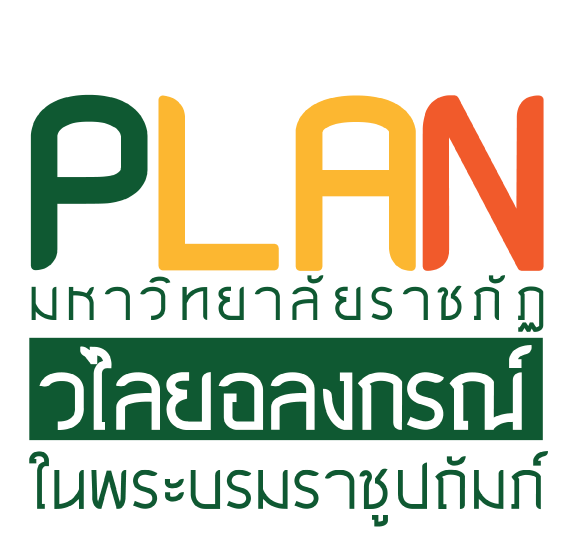 How to Report KPIs
Continue Presentation
วิธีรายงานตัวชี้วัด
ระบบสารสนเทศเชิงกลยุทธ์
Strategy Information System (SIS)
Q&A
แผนปฏิบัติการมหาวิทยาลัยราชภัฏวไลยอลงกรณ์ ในพระบรมราชูปถัมภ์ 
ประจำปีงบประมาณ พ.ศ. 2566
กองนโยบายและแผน
มหาวิทยาลัยราชภัฏวไลยอลงกรณ์ ในพระบรมราชูปถัมภ์